Муниципальное автономное дошкольное образовательной учреждение детский сад №87 города Тюмени
АКТИВИЗАЦИЯ СЛОВАРЯ СТАРШИХ ДОШКОЛЬНИКОВ
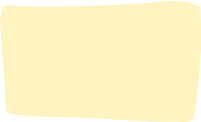 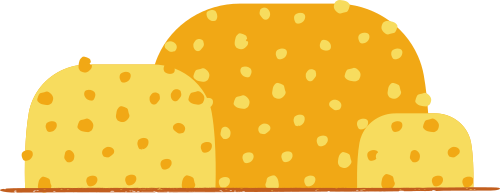 Горохова Юлия Вадимовна, 
воспитатель I квалификационной категории
Активизировать детский словарь
Научить  дошкольников осмысленно пользоваться словами в своей речи, переводить слова из пассивного состояния в активное.
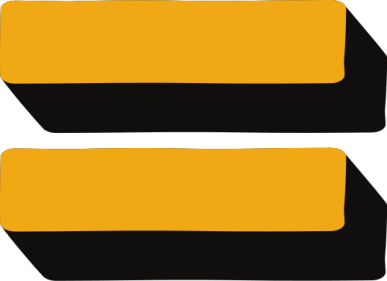 Противопоставления антонимов и сопоставления слов, 
близких по значению.
Усвоение оттенков значений слов. 
Развитие гибкости словаря. 
Употребление слов в связной речи, в речевой практике.
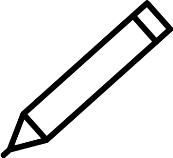 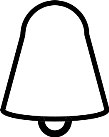 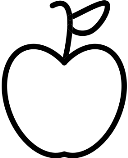 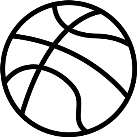 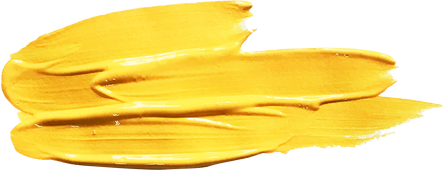 «Утро радостных встреч»
Пример:
Педагог показывает рисунок сердца.
Дети, приложите свою руку к сердцу. Что вы чувствуете?
Да, бьются наши сердца. Мое большое, а ваши маленькие, как ваши кулачки.
Иногда говорят человеку: «У тебя доброе сердце». Что значит «доброе сердце»? Про каких людей так говорят? 
Наши сердца, как настоящие волшебники, даны нам для того, чтобы любить всем сердцем, всей душой. У вас добрые сердца, дети? Нарисуйте свое сердце каким вы его представляете.
Приветствие
Пожелания, комплименты, подарки, сделанные своими руками
Минуты вхождения в день
Выбор темы: тематика недели, общее настроение, погоды, наличие наглядного материала и т.д.
Обмен  новостями
Планирование дня
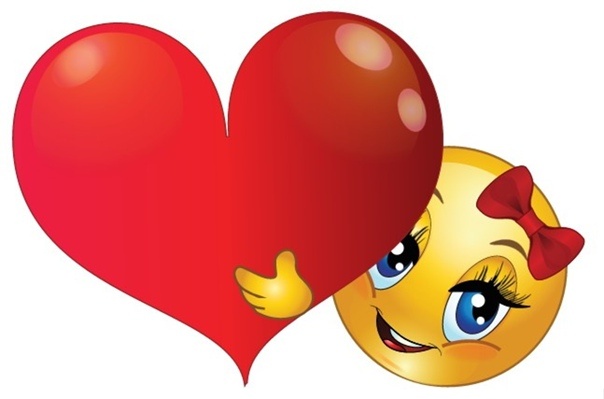 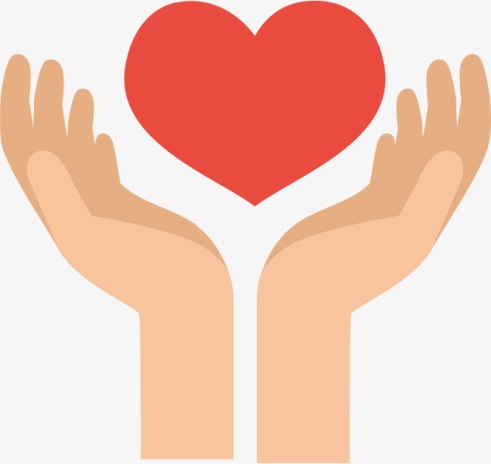 Инициатива и активность детей в предложении тем и действий. Фиксирование.
Приемы активизации и обогащения словаря
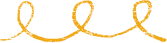 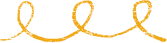 ЖЕЛТОРОТИК
1. Называние нового или трудного слова. 
2. Показ объекта и толкование. 
3. Включение слова в предложение.
4. Повторение слова самим воспитателем, неоднократно в течение занятия.
5. Вызываем интерес и увеличиваем внимание детей элементом соревнования .
6. Используем приём сравнения, а также группировки предметов по определённому
признаку.
7. Всегда применяем поощрительные приёмы
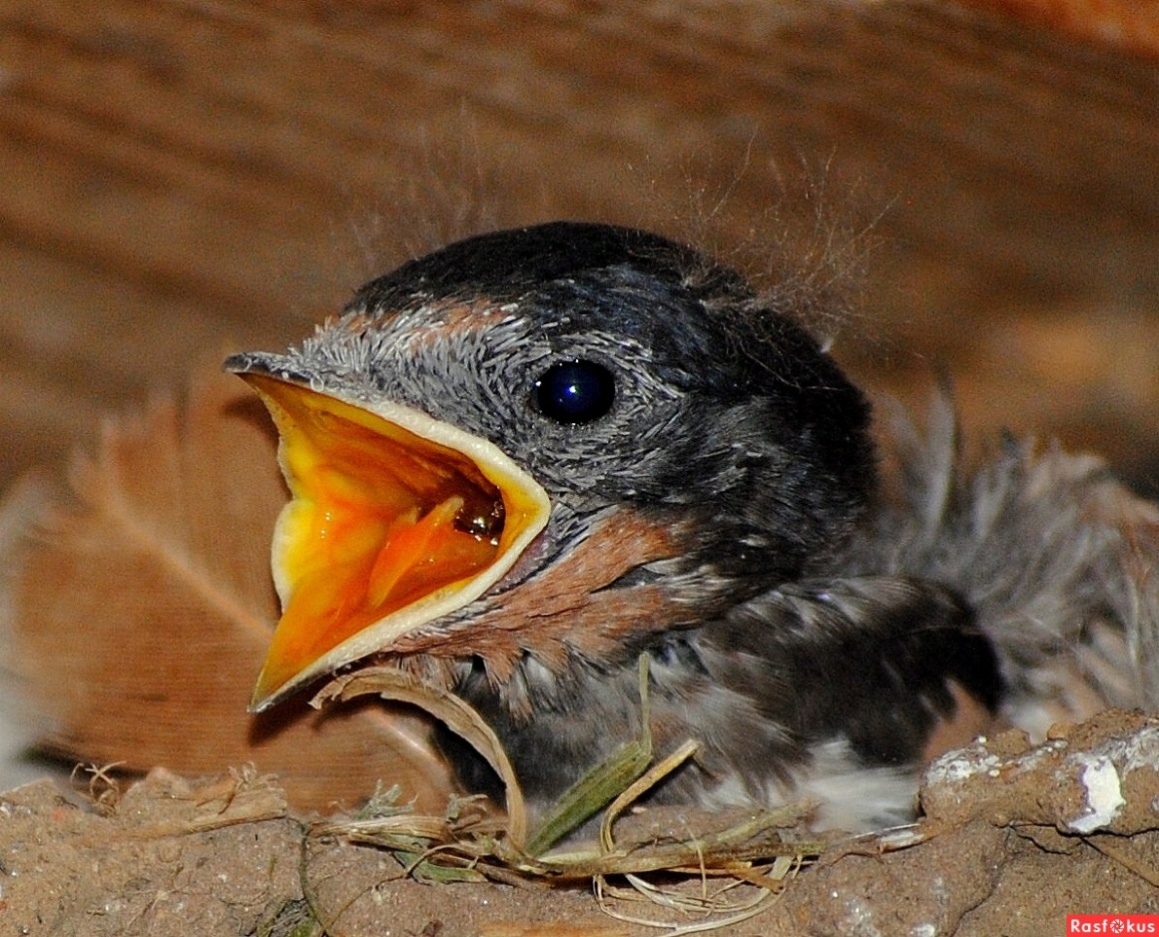 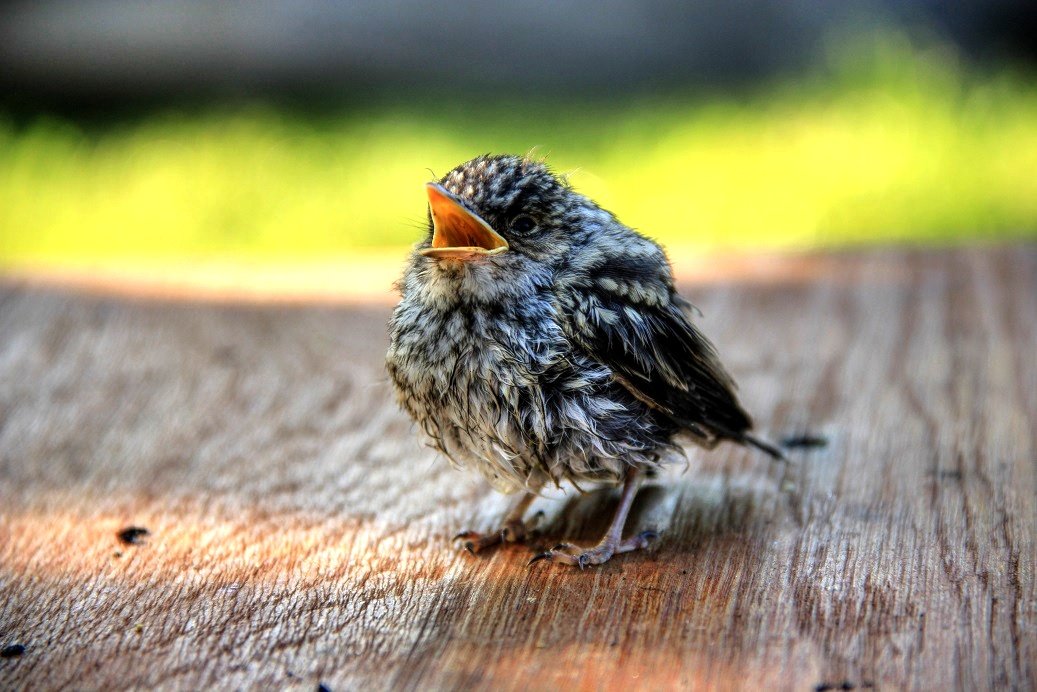 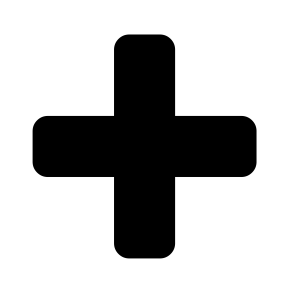 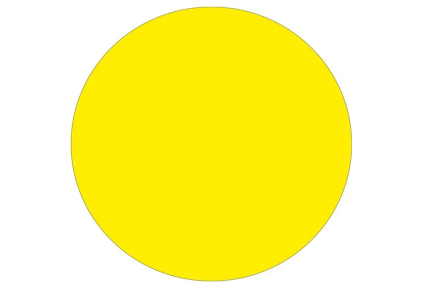 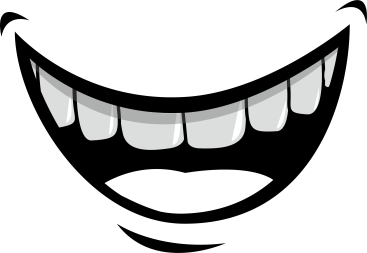 Желторотики сидят в гнезде.
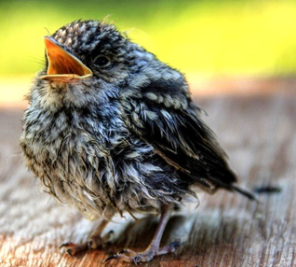 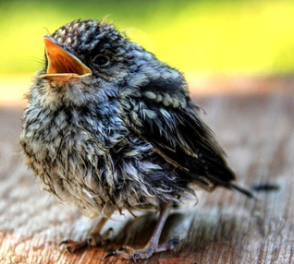 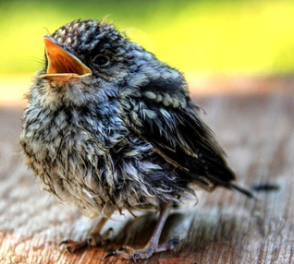 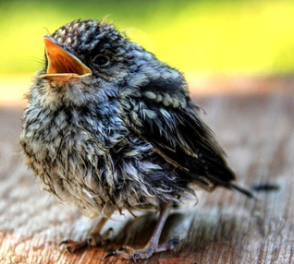 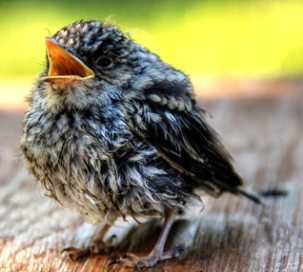 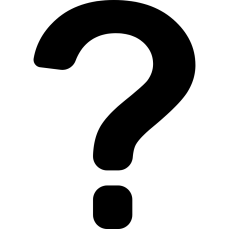 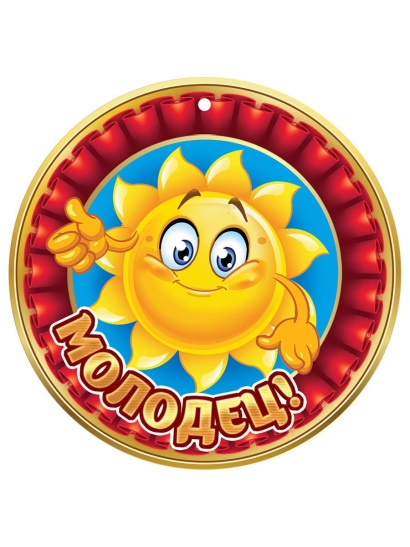 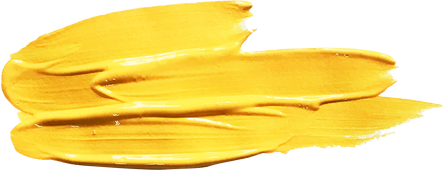 Речевое развитие
Мнемотаблицы
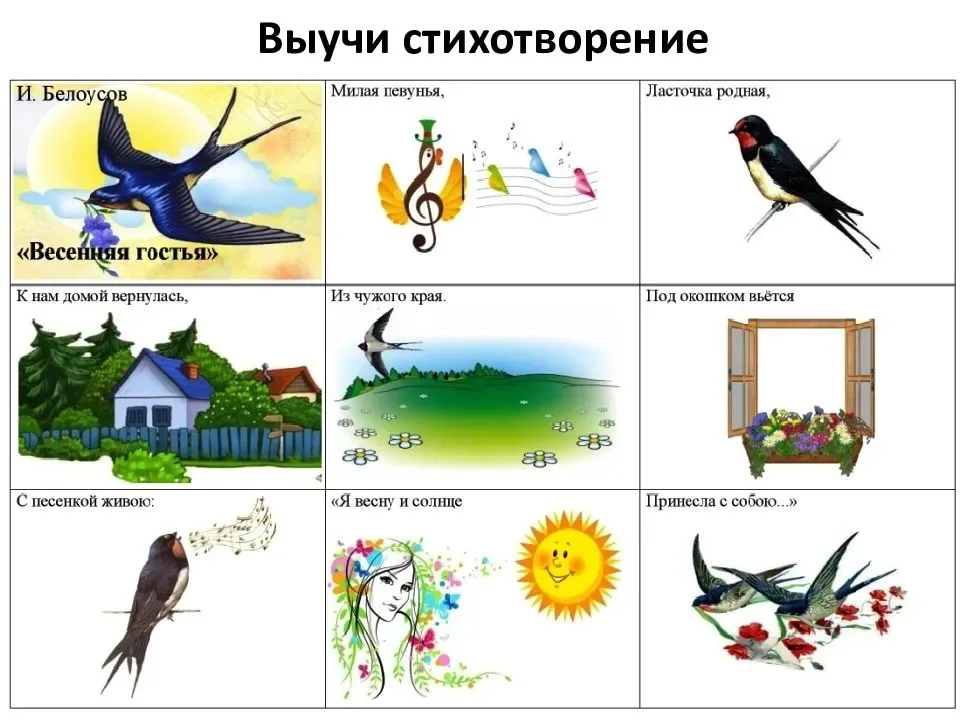 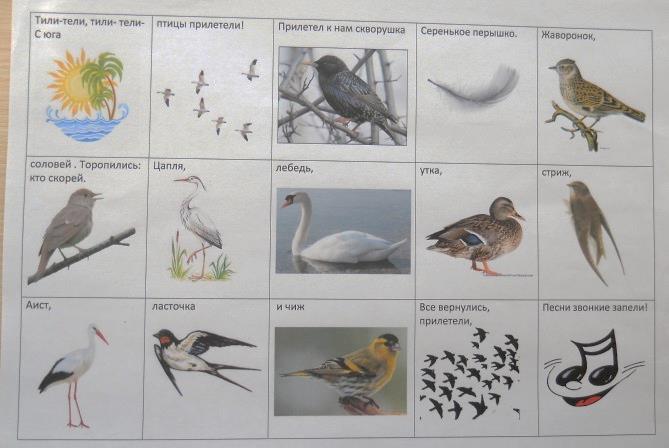 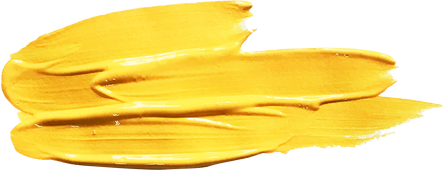 Речевое развитие
Синквейн
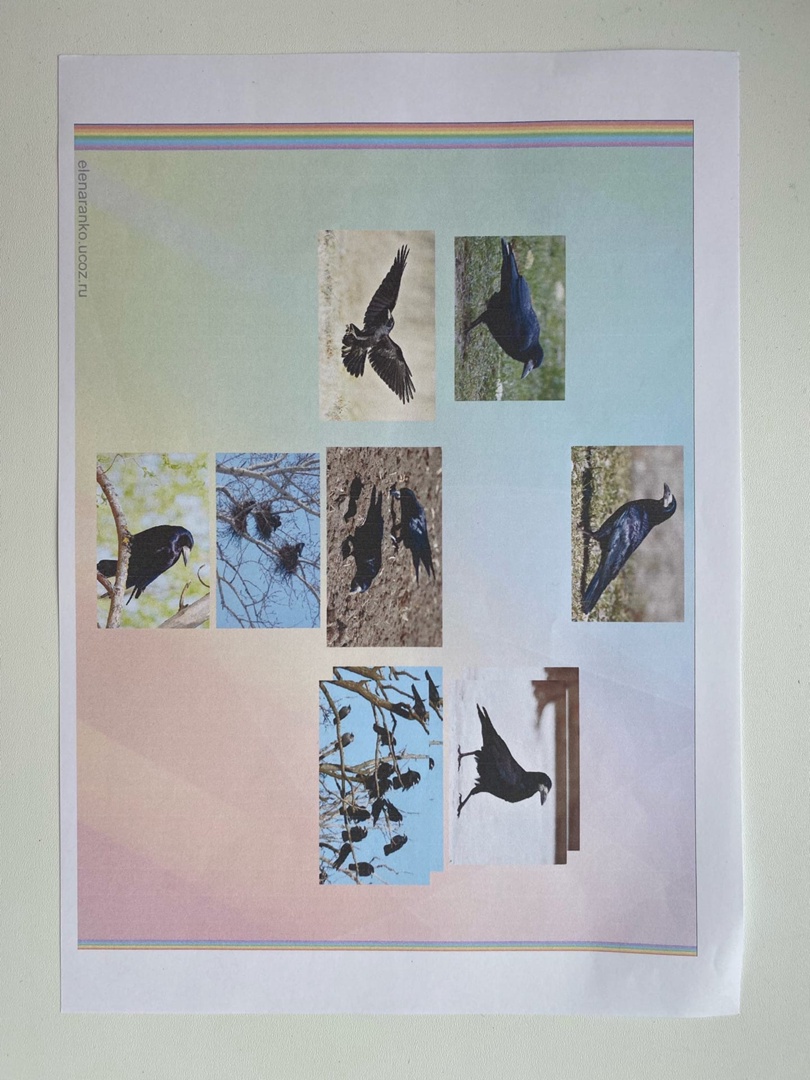 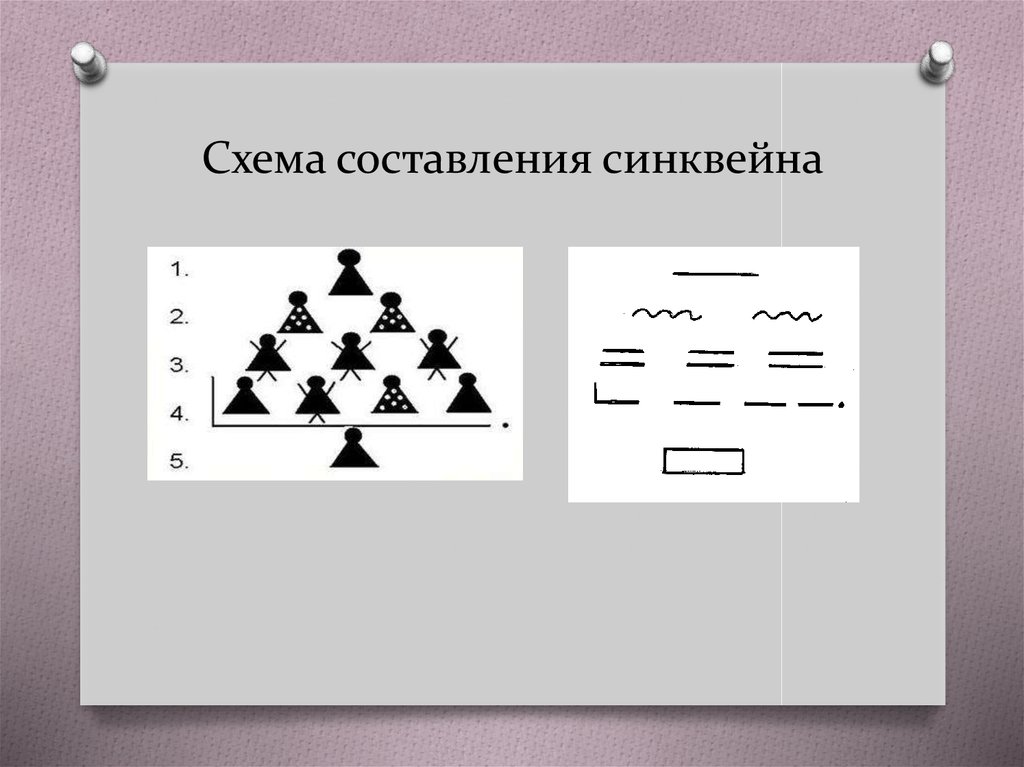 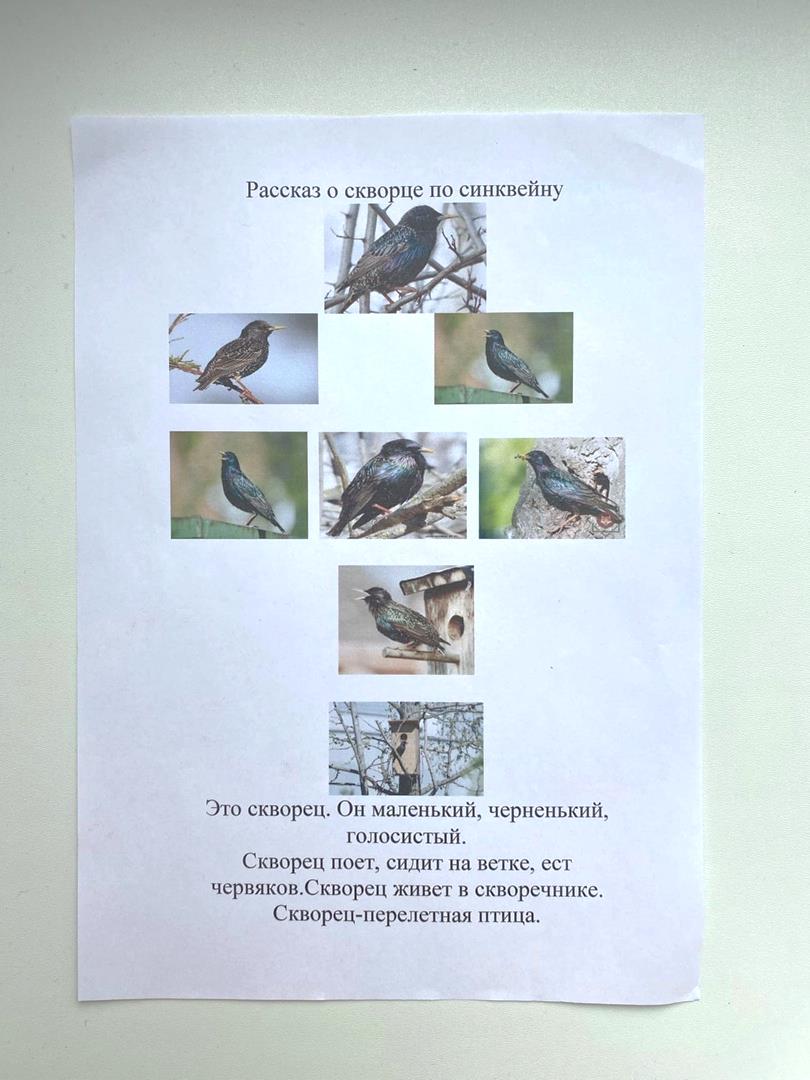 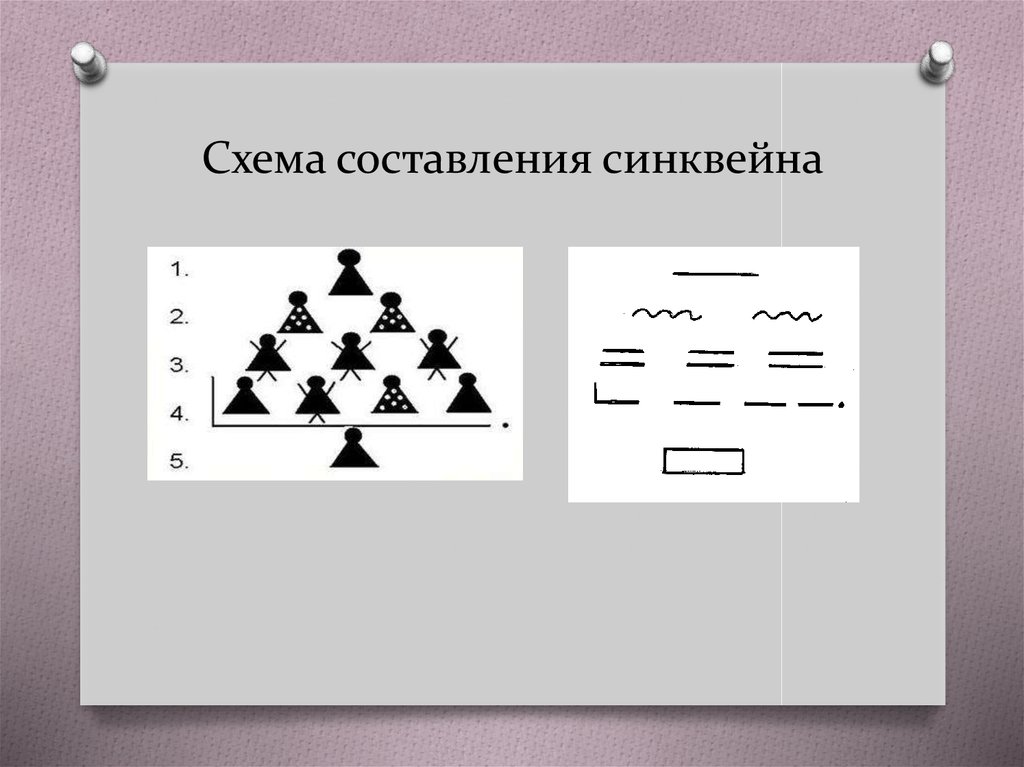 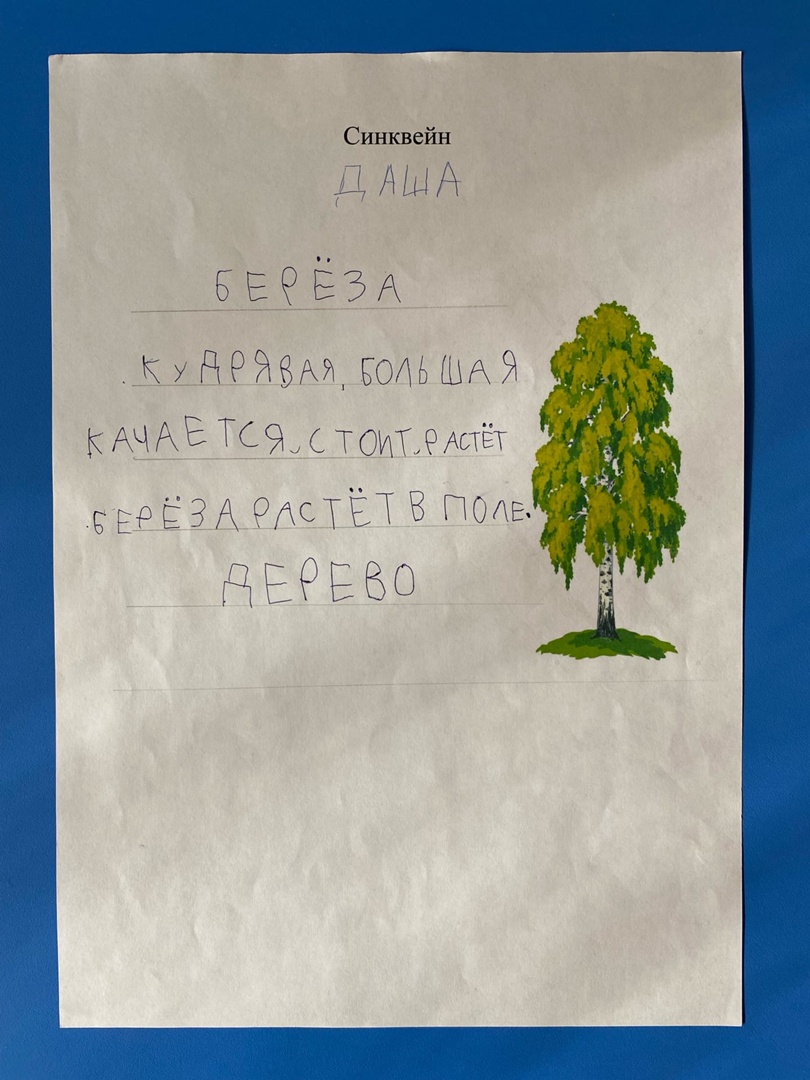 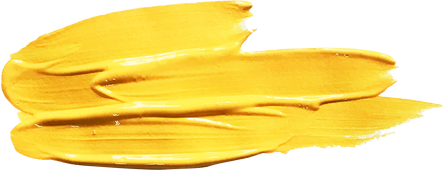 Речевое развитие
Лэпбук
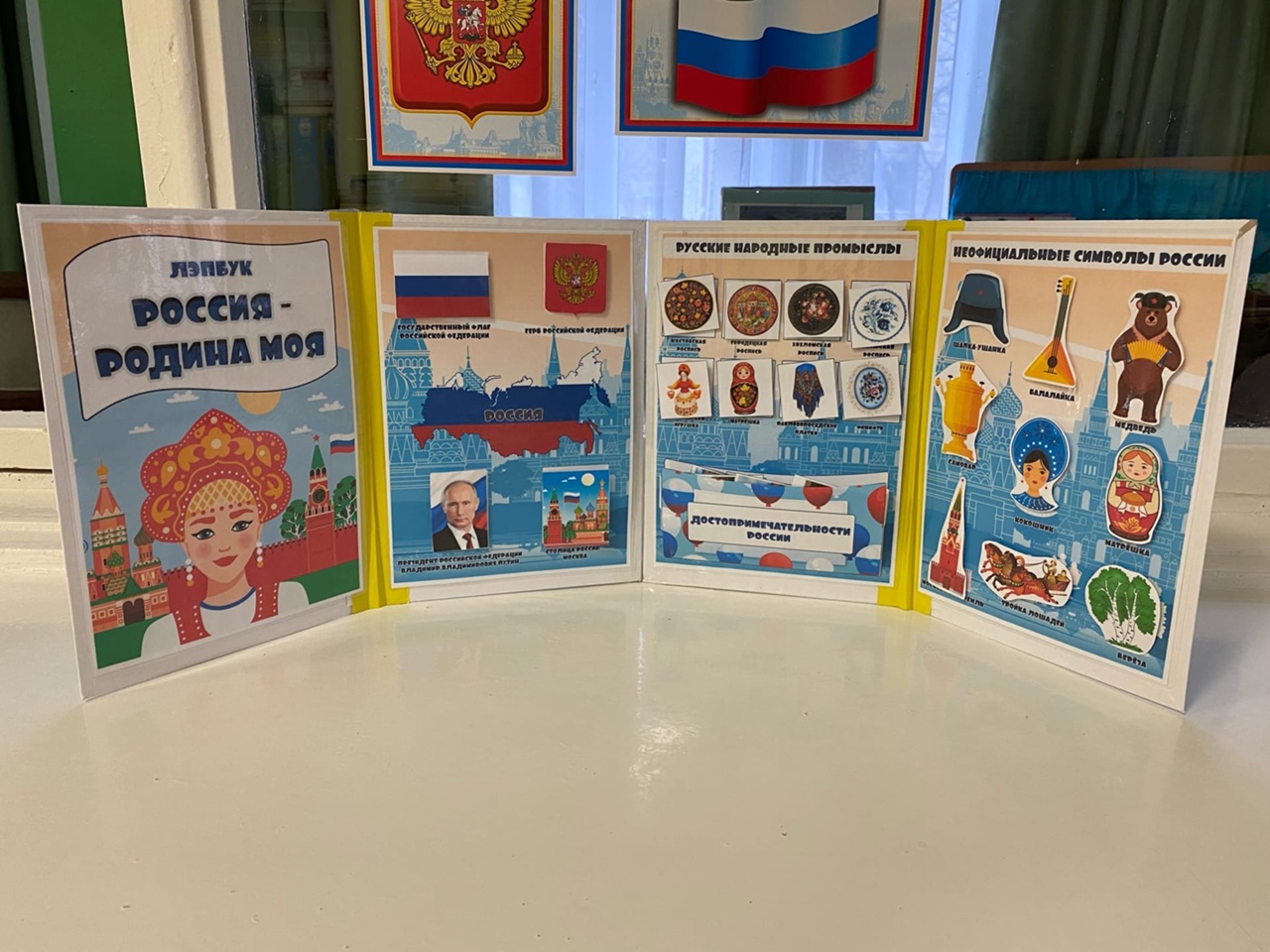 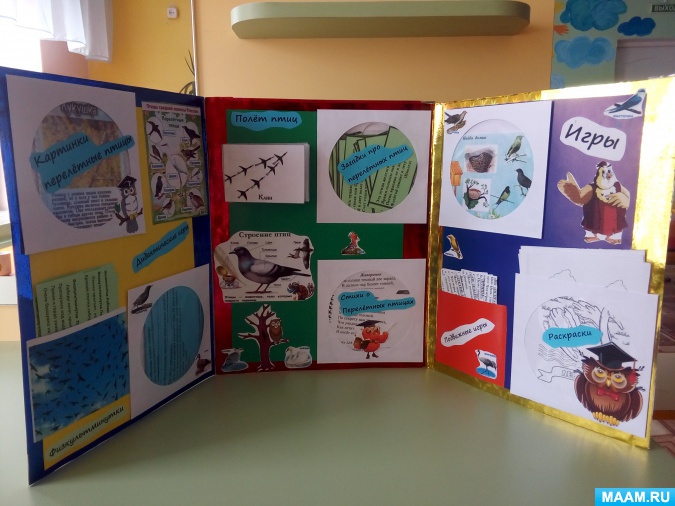 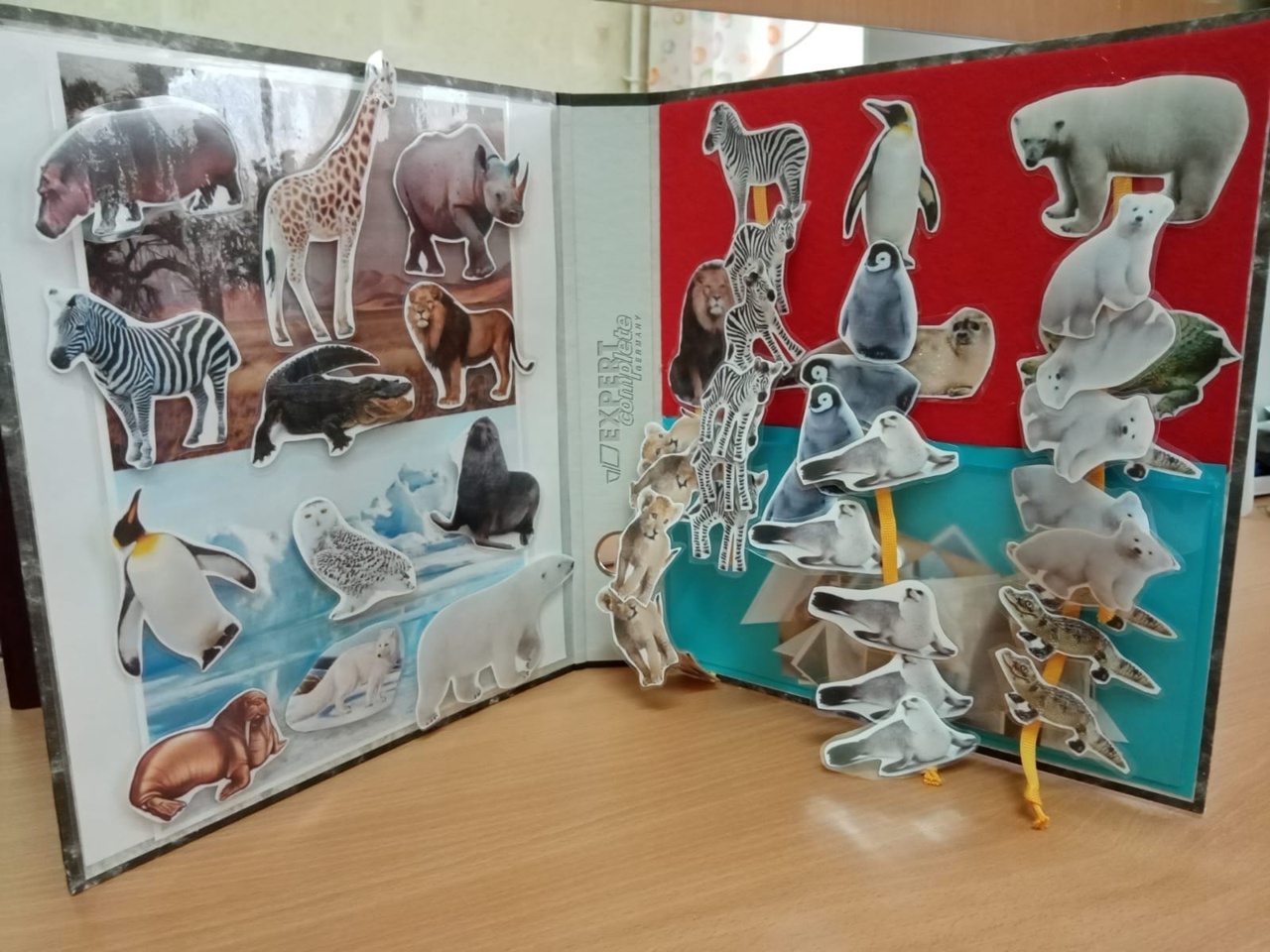 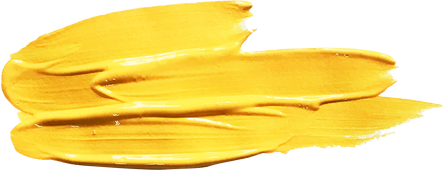 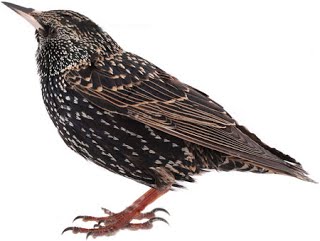 Прогулка
Расскажите, какой он, скворец?
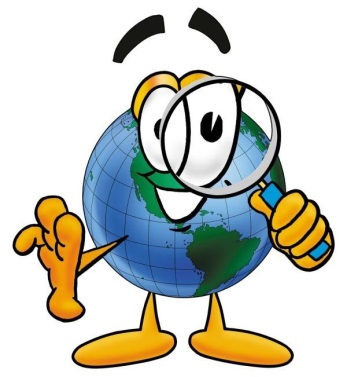 Скворцы не вьют гнезда, селятся в дуплах деревьев или в специальных домиках, построенных для них людьми.
Наблюдение
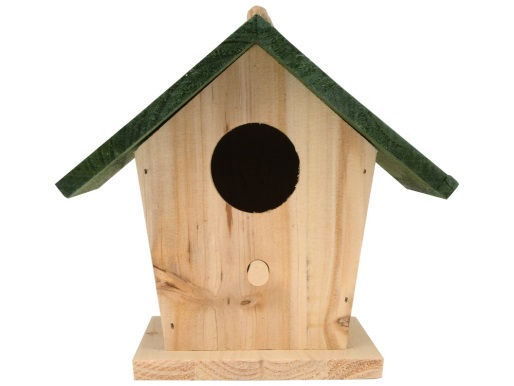 Дидактические игры: 
«Что умеют делать птицы?», «Назови птенцов», «Кого выводят птицы?».
- Выбор объекта (живая и неживая природа).
- Беседа.
- Подбор дидактических игр на закрепление и активизацию словаря.
- Использование альбомов наблюдения.
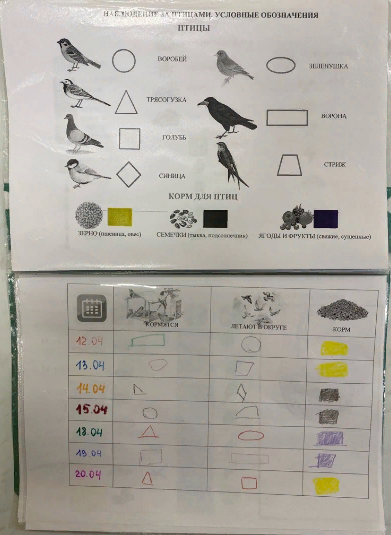 Альбом наблюдения за птицами
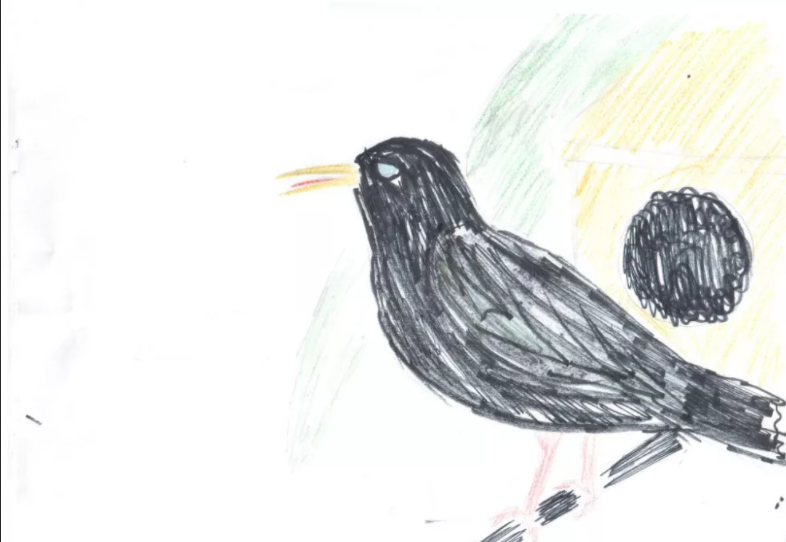 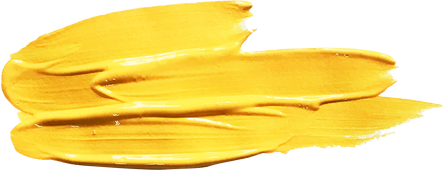 Прогулка
Почему люди летают, а птицы нет?
Как помочь птицам весной?
Что случиться, если не будет птиц?
Проблемные вопросы:
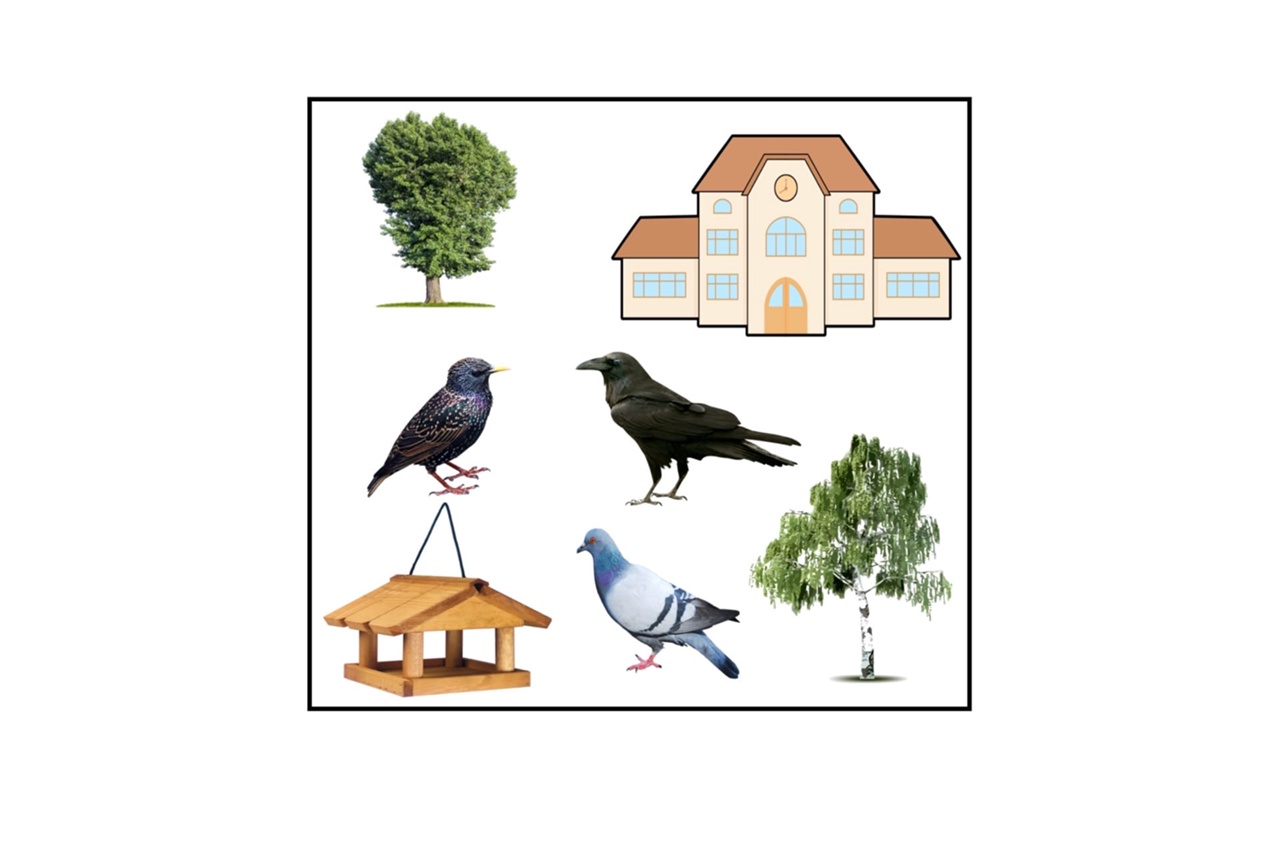 Поисковая деятельность, экспериментирование
Поисковые карты
Проблемные вопросы и гипотезы.
Поисковые карты.
Объяснение пословиц и поговорок.
Эксперименты.
Пословицы и поговорки:
Скворец с сорокой в одном гнезде не живут.
Опыт «Из чего птицы строят гнезда»
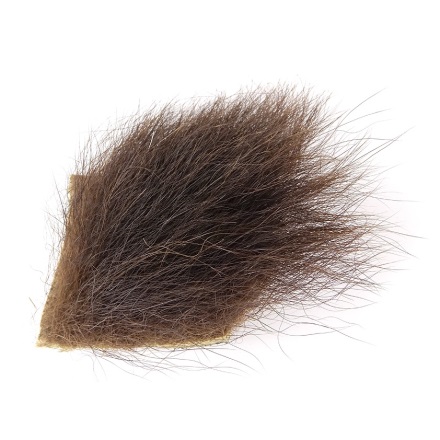 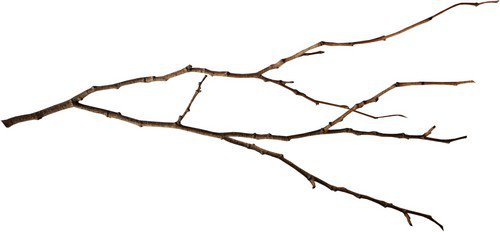 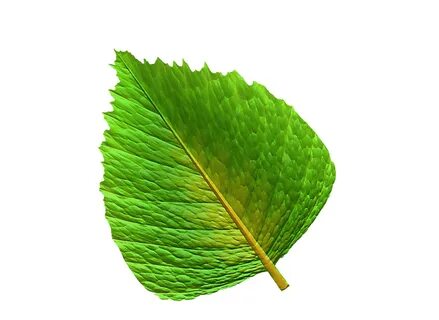 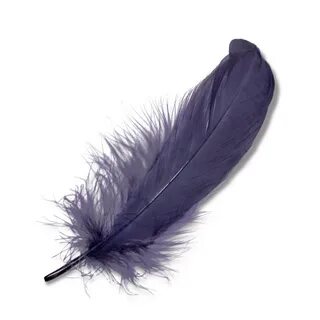 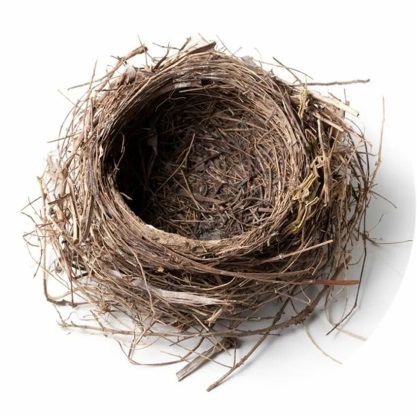 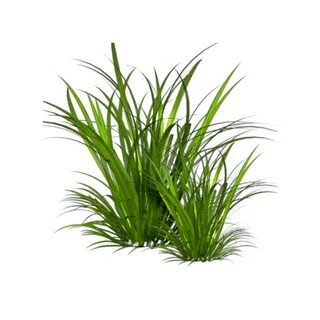 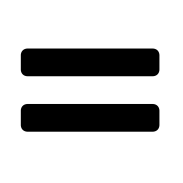 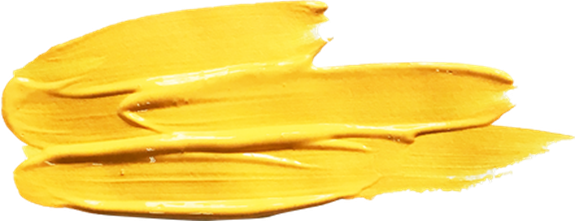 Взаимодействие с родителями
Оформление информационного стенда «Мамы и папы, мы сегодня…», 
«Мы узнаем за неделю».
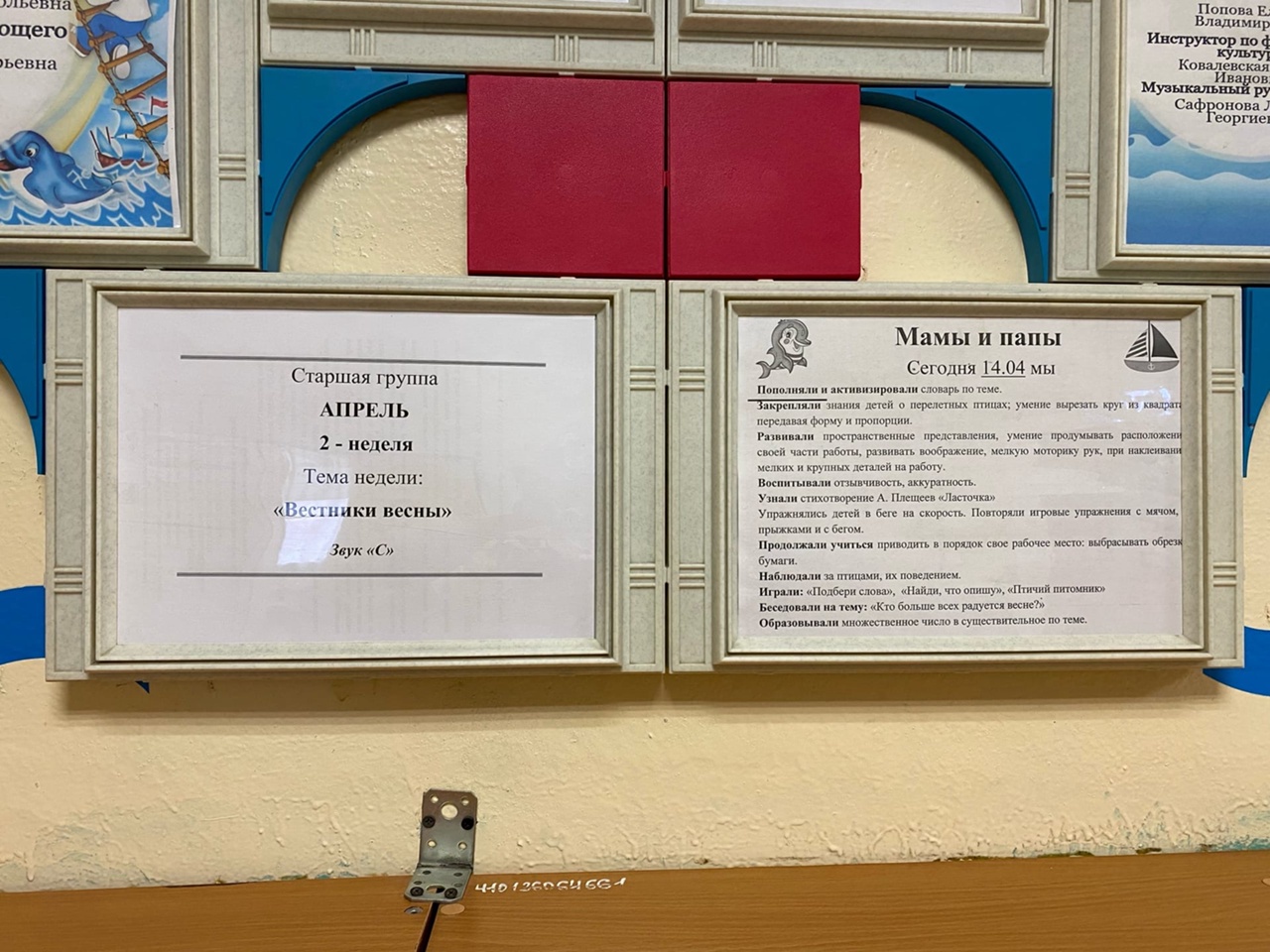 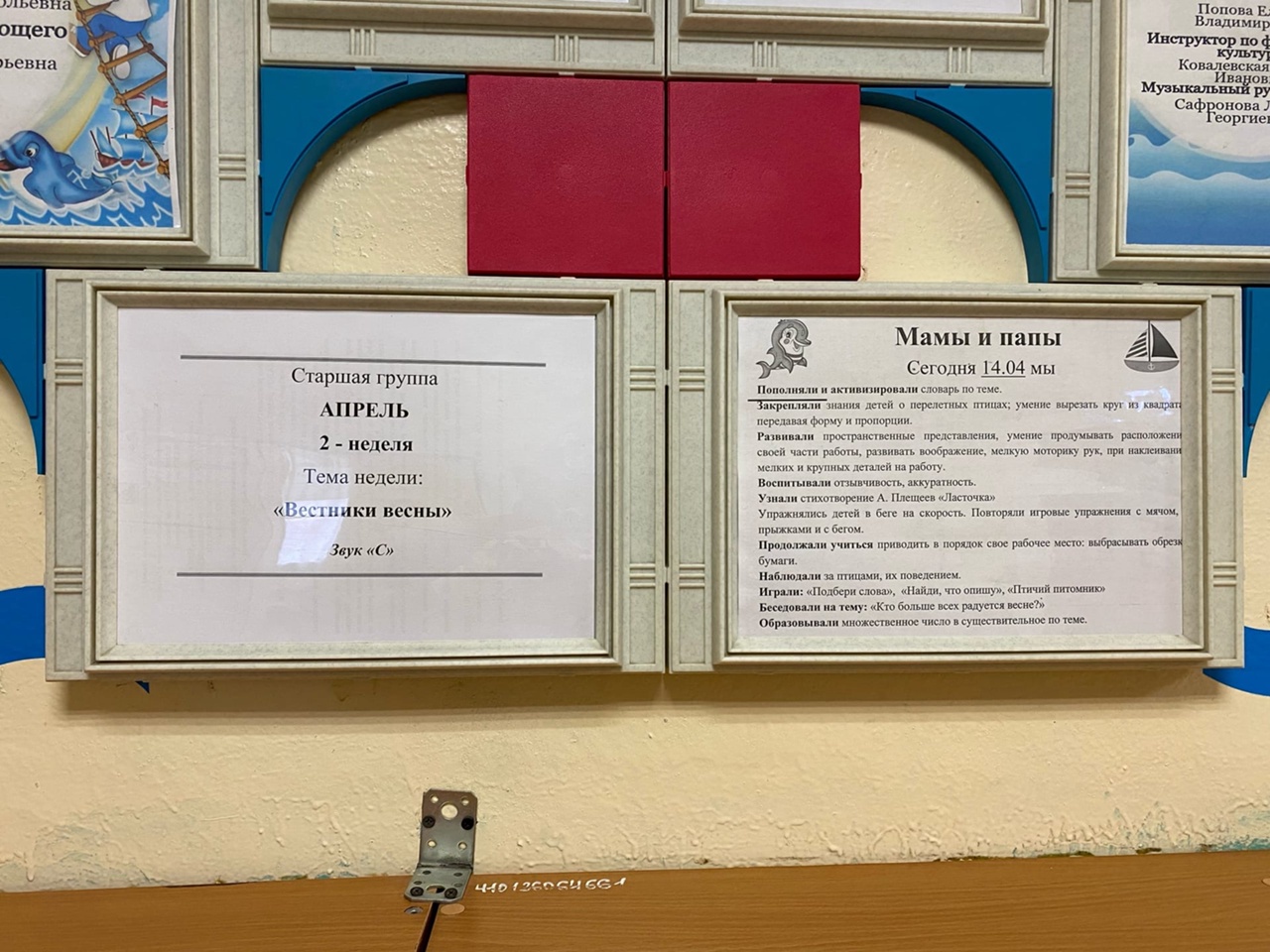 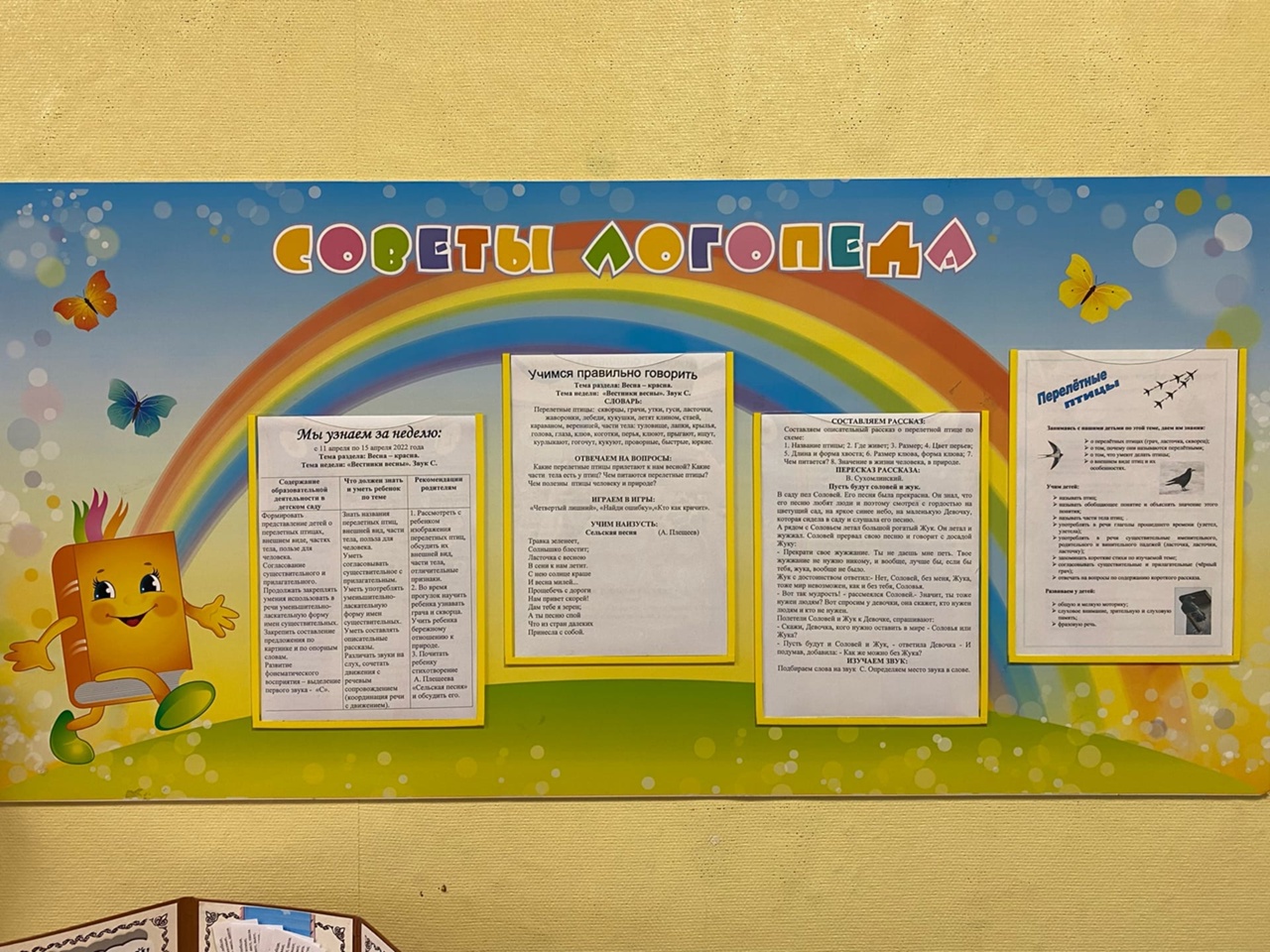 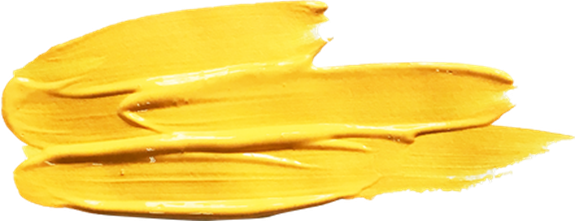 Взаимодействие с родителями
Рубрики
Обратная связь
«Возьмите с собой»
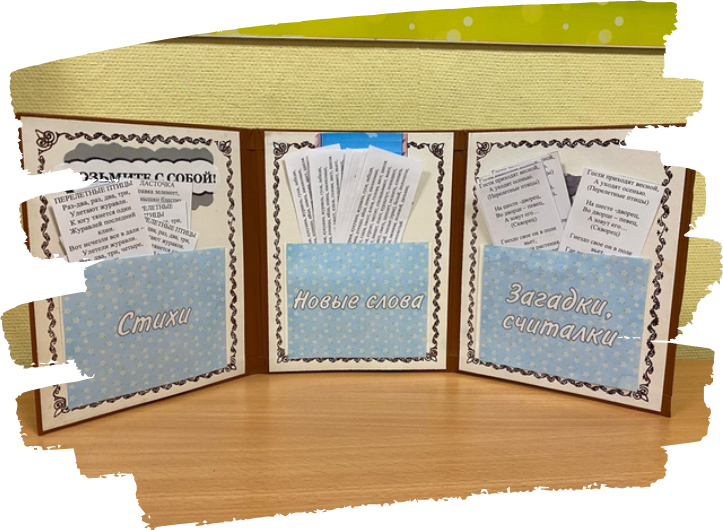 Вопросы и задания для совместной деятельности детей и родителей. Закрепление пройденного материала.
Загадки, стихи, считалки и новые слова по теме недели.
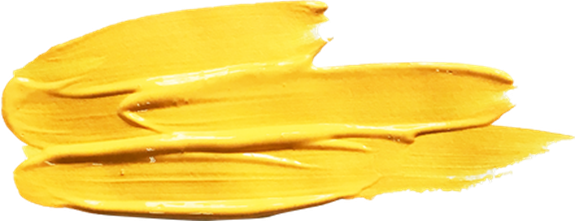 Взаимодействие с родителями
Непосредственное взаимодействие обеих сторон по вопросам развития активного словаря.
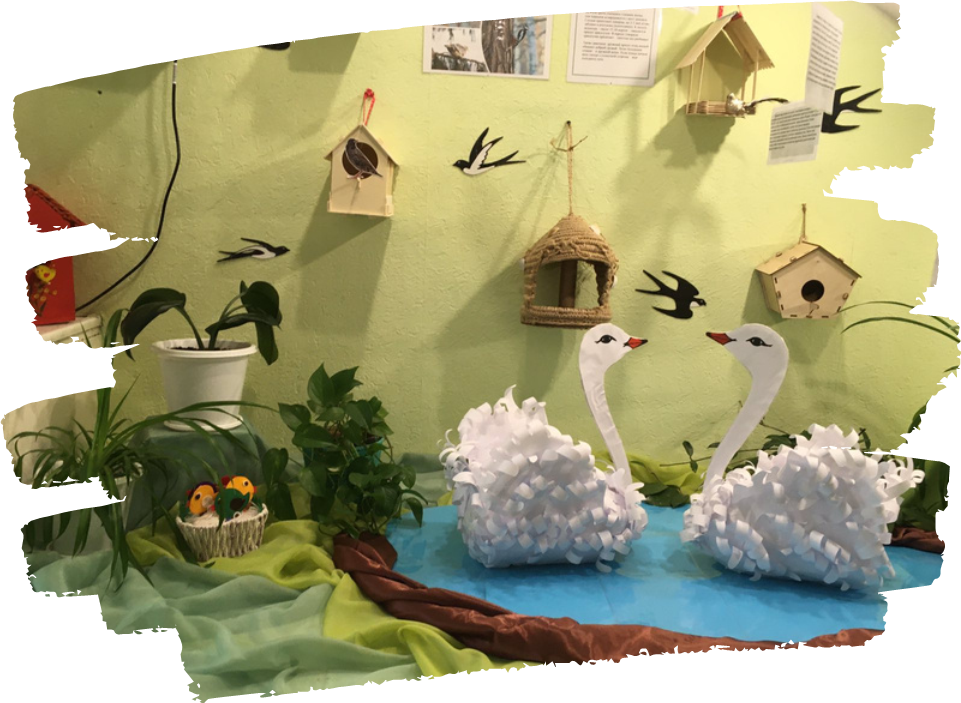 Изготовление семейных альбомов «Пернатые друзья», «Аист».
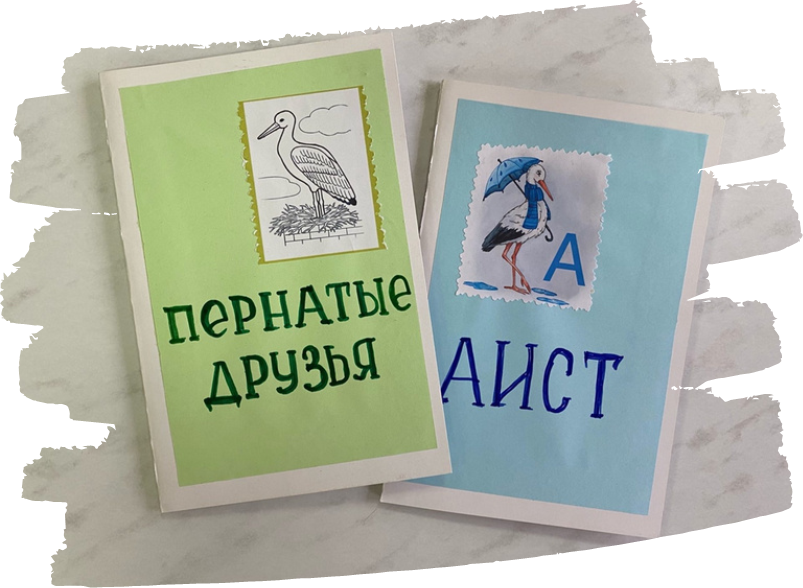 Краткосрочный проект «Поможем птицам весной» (создание кормушек и скворечников).
Муниципальное автономное дошкольное образовательной учреждение детский сад №87 города Тюмени
АКТИВИЗАЦИЯ СЛОВАРЯ СТАРШИХ ДОШКОЛЬНИКОВ
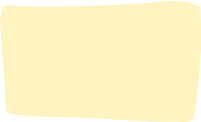 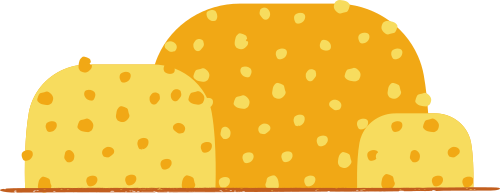 Горохова Юлия Вадимовна, 
воспитатель I квалификационной категории